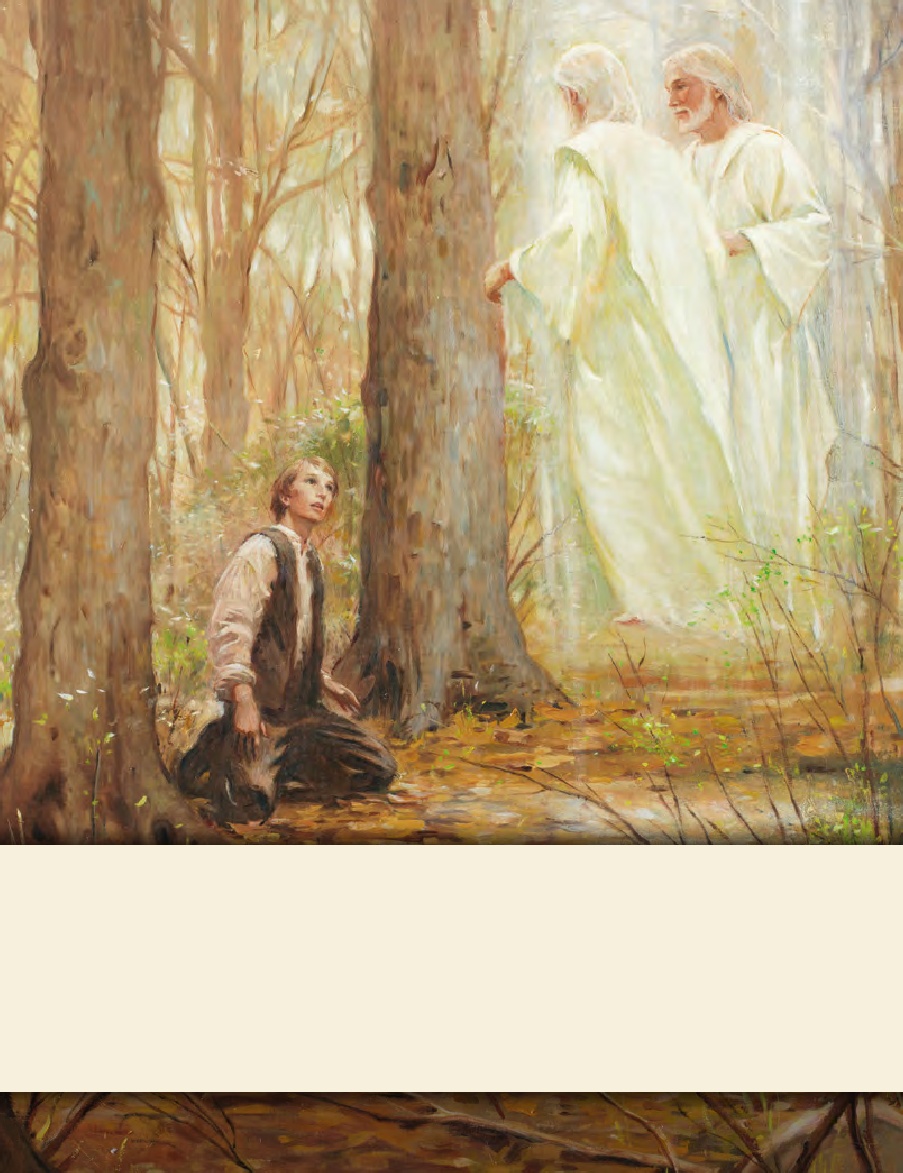 LESSON 15
SEMINARY
Doctrine and Covenants 
and Church History
LESSON 59
Doctrine and Covenants 53-55.
LESSON 59
Doctrine and Covenants 53.
“The Lord calls Sidney Gilbert to be an elder and travel with Joseph Smith to Missouri”
LESSON 59
Why is it important that the learner follow all the instructions? What would happen if he or she decided to ignore one part of the instructions?
Doctrine and Covenants 53:1-5.
1 Behold, I say unto you, my servant Sidney Gilbert, that I have heard your prayers; and you have called upon me that it should be made known unto you, of the Lord your God, concerning your calling and election in the church, which I, the Lord, have raised up in these last days.
2 Behold, I, the Lord, who was crucified for the sins of the world, give unto you a commandment that you shall forsake the world.
3 Take upon you mine ordination, even that of an elder, to preach faith and repentance and remission of sins, according to my word, and the reception of the Holy Spirit by the laying on of hands;
4 And also to be an agent unto this church in the place which shall be appointed by the bishop, according to commandments which shall be given hereafter.
5 And again, verily I say unto you, you shall take your journey with my servants Joseph Smith, Jun., and Sidney Rigdon.
What instructions did the Lord give Sidney Gilbert?
LESSON 59
Doctrine and Covenants 53:6.
Behold, these are the first ordinances which you shall receive; and the residue shall be made known in a time to come, according to your labor in my vineyard.
What can we learn from verse 6?
As we follow God’s instructions faithfully, He reveals more of His will to us.
LESSON 59
Doctrine and Covenants 54.
“The Lord instructs the Colesville Saints to leave Thompson, Ohio, and move to Missouri”
LESSON 59
Doctrine and Covenants 54:1-3.
1 Behold, thus saith the Lord, even Alpha and Omega, the beginning and the end, even he who was crucified for the sins of the world—
2 Behold, verily, verily, I say unto you, my servant Newel Knight, you shall stand fast in the office whereunto I have appointed you.
3 And if your brethren desire to escape their enemies, let them repent of all their sins, and become truly humble before me and contrite.
Why do you think repentance and humility would help these Saints?
Doctrine and Covenants 54:4-5.
4 And as the covenant which they made unto me has been broken, even so it has become void and of none effect.
5 And wo to him by whom this offense cometh, for it had been better for him that he had been drowned in the depth of the sea.
What do you think it means for a covenant to “become void and of none effect”? What blessings do we lose when we do not keep our covenants?
LESSON 59
Doctrine and Covenants 54:6.
But blessed are they who have kept the covenant and observed the commandment, for they shall obtain mercy.
If we keep our covenants and obey the Lord’s commandments, we will obtain mercy.
When have you seen that the Lord extends mercy to those who keep their covenants with Him?
Doctrine and Covenants 54:10.
And again, be patient in tribulation until I come; and, behold, I come quickly, and my reward is with me, and they who have sought me early shall find rest to their souls. Even so. Amen.
In your experience, what are some blessings we receive when we are “patient in tribulation”?
Who did the Lord say would “find rest to their souls”?
If we seek the Lord early, then we will find rest to our souls.
LESSON 59
“To find rest unto our souls includes peace of mind and heart, which is the result of learning and following the doctrine of Christ” (“Rest unto Your Souls,”Ensign or Liahona, Nov. 2010,101).
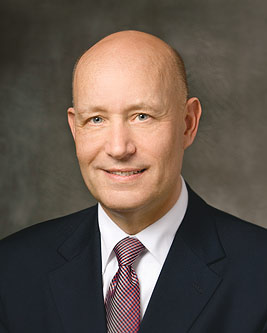 Elder
Per G. Malm
What do you think it means to seek the Lord early?
Why do you think we find rest to our souls when we seek the Lord early?
How would seeking the Lord early, before a time of tribulation, be different than seeking Him during the tribulation?
In what ways can you seek the Lord early, before trials that may come in your future?
What can you do to seek the Lord early each day?
What can you do to seek the Lord now, while you are in your youth?
LESSON 59
Doctrine and Covenants 55.
“The Lord calls William W. Phelps to assist in the writing and printing of Church materials”
LESSON 59
Why do think your talents and skills are different from the talents and skills of others in the class?
Why do you think you were blessed with those talents and skills?
Introduction to Doctrine and Covenants 55
Revelation given through Joseph Smith the Prophet to William W. Phelps, at Kirtland, Ohio, June 14, 1831. William W. Phelps, a printer, and his family had just arrived at Kirtland, and the Prophet sought the Lord for information concerning him.
LESSON 59
Doctrine and Covenants 55:4
-5.
4 And again, you shall be ordained to assist my servant Oliver Cowdery to do the work of printing, and of selecting and writing books for schools in this church, that little children also may receive instruction before me as is pleasing unto me.
5 And again, verily I say unto you, for this cause you shall take your journey with my servants Joseph Smith, Jun., and Sidney Rigdon, that you may be planted in the land of your inheritance to do this work.
God can use our talents, skills, and abilities to bless His children.
How have you seen God use people’s talents and abilities to bless His children?